Домашние животные
Материал для совместной деятельности детей и родителей
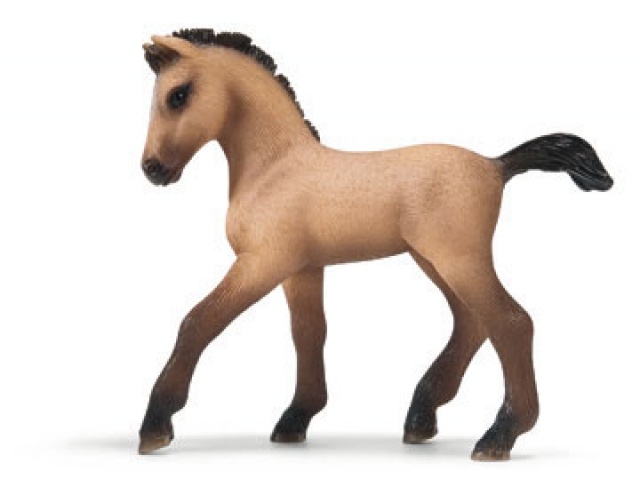 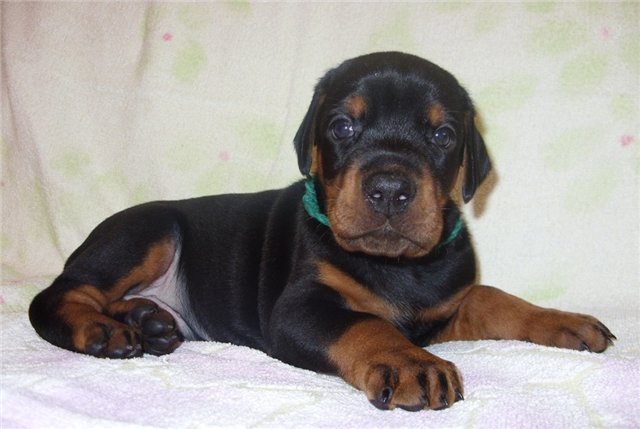 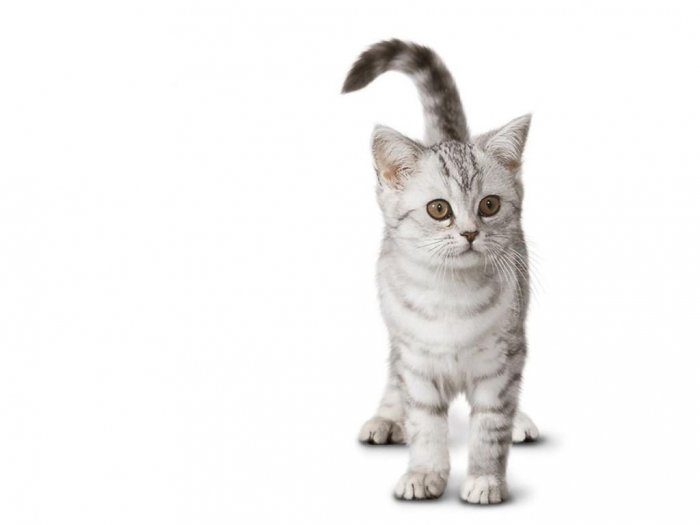 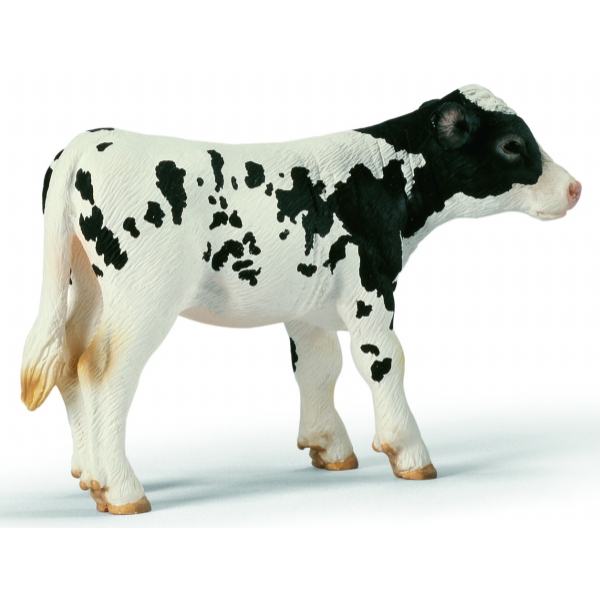 Спасибо за внимание!